Игровое упражнение «Картинки - две половинки» *

Цель - собери пазлы, из половинок составь целую картинку. 

Решение логопедических задач: 
 уточнение и актуализация словаря по теме «День Победы. Военные профессии»

 упражнение в употреблении грамматических категорий, таких как: множественного числа существительных (у солдата есть орден – ордена, бинокль - бинокли); существительных родительного падежа (у солдата нет ордена, бинокля);  

 упражнение в употреблении в самостоятельной речи сложноподчинённых предложений с подчинительным союзом - для того чтобы (солдату нужен бинокль, для того чтобы выслеживать противника); 

 развитие фонетического слуха - назови слова в которых слышишь [Р])  

* Рекомендации: предлагая ребёнку игру не переводите в режим просмотра; по окончании игры, при закрытии не нажимайте кнопку «сохранить», это даст возможность повторить игру с ребёнком ещё раз.
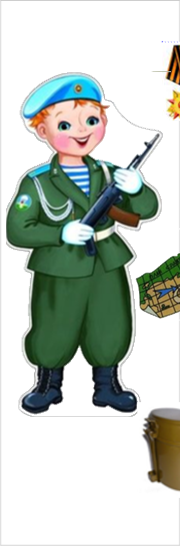 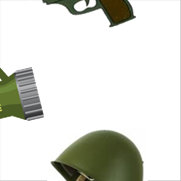 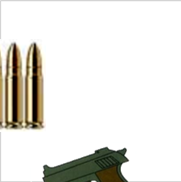 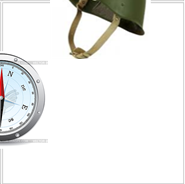 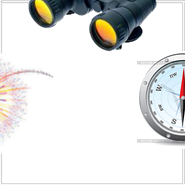 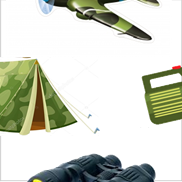 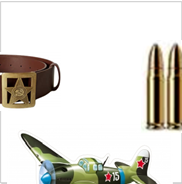 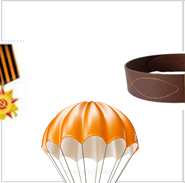 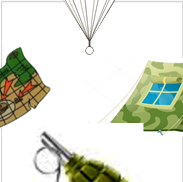 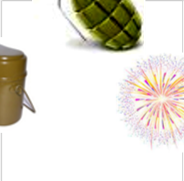